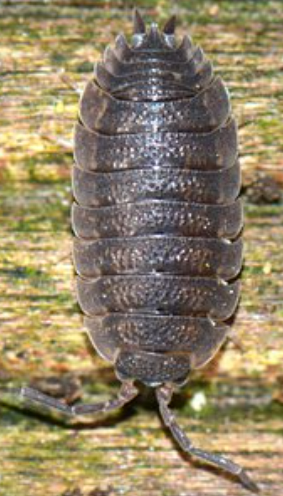 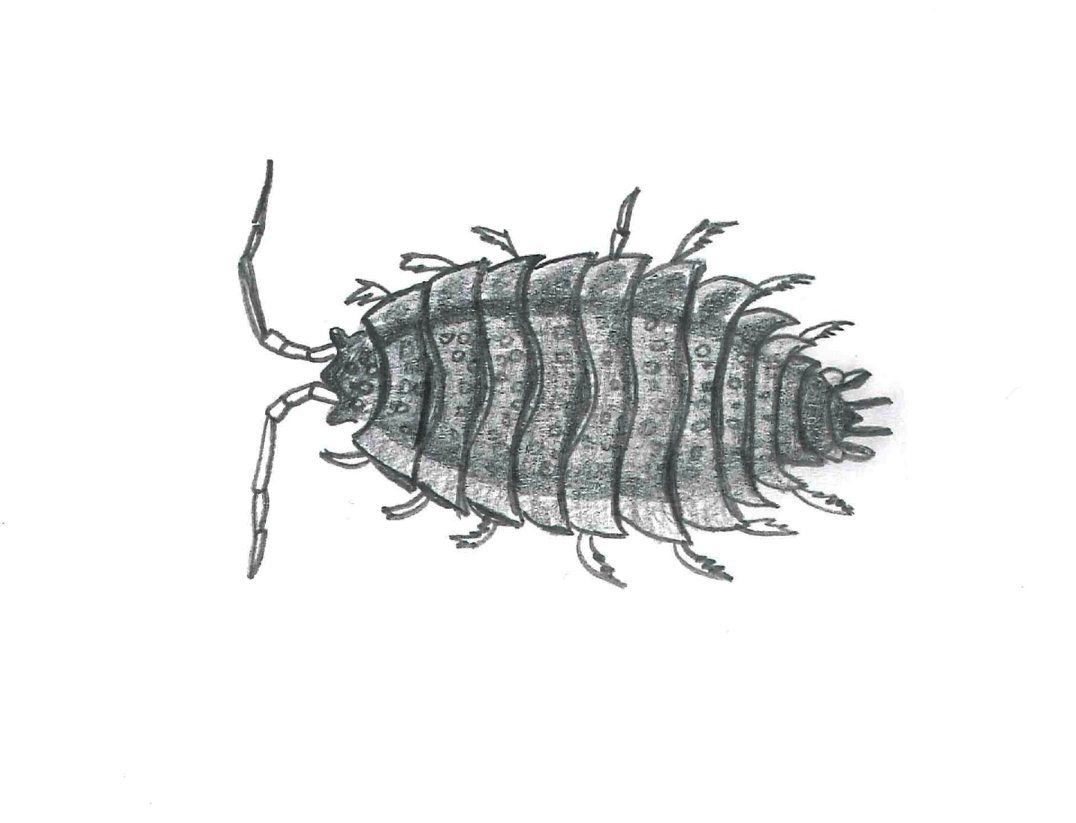 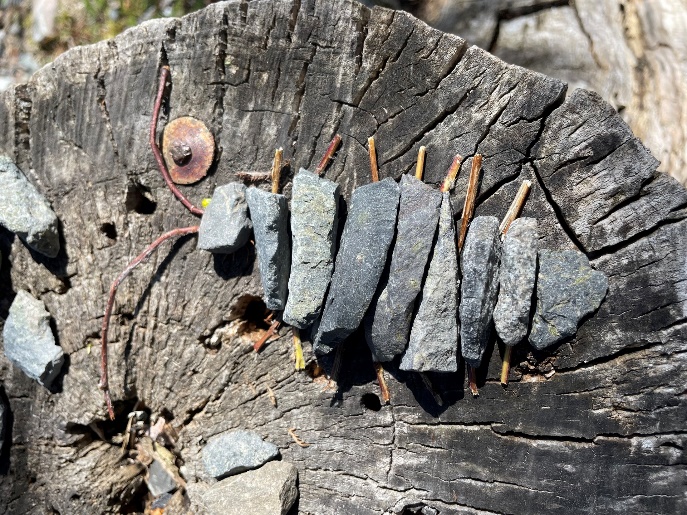 Ill.: Rim Tusvik
Hvilke kjennetegn har småkrypene?
Vurdere modeller
Småkryp uten beinSnegler (bløtdyr) og mark (leddorm)
Hvem av dere valgte et småkryp uten bein i dag?
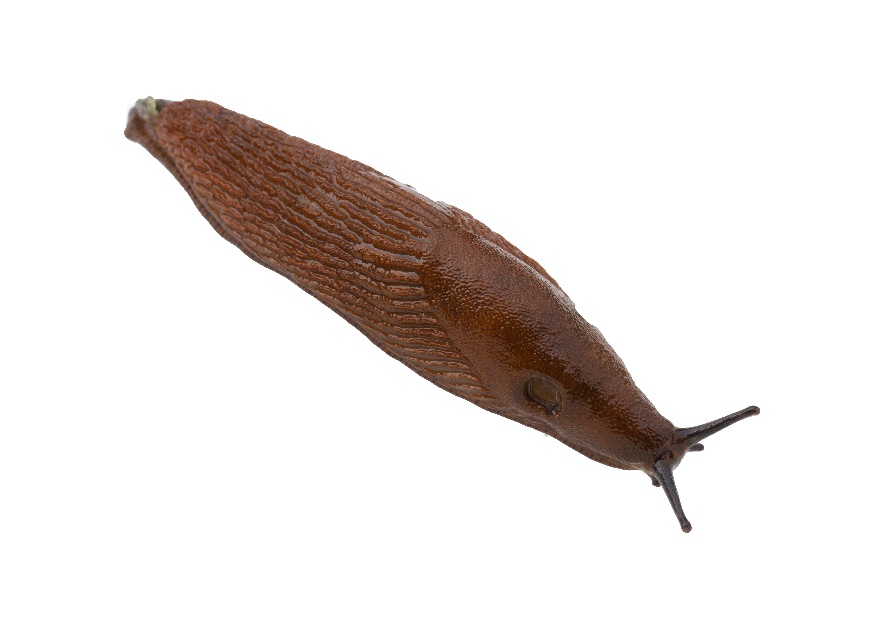 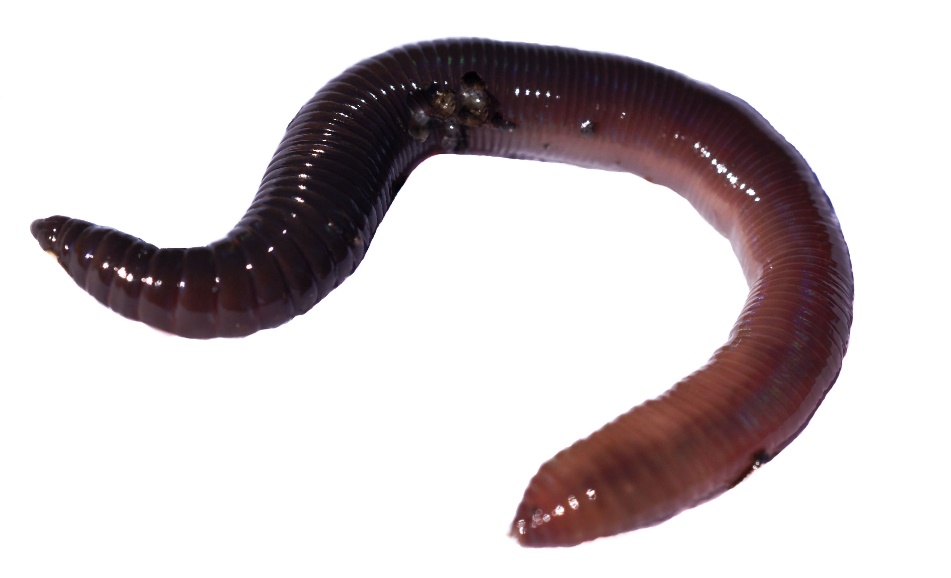 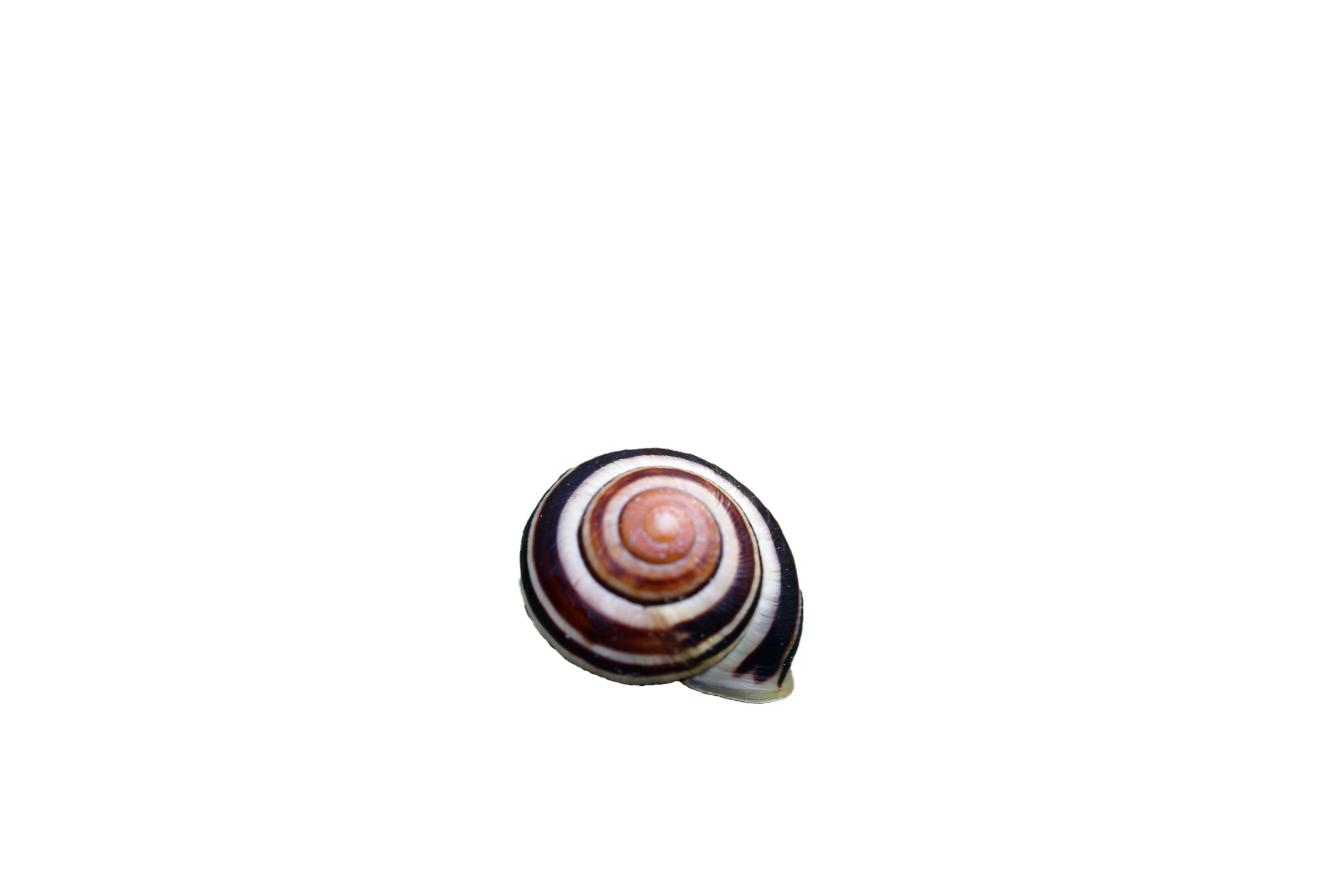 Foto: Hilde Olsen / Skog og landskap
Foto: Hilde Olsen / Skog og landskap
Foto: Frode Falkenberg
Småkryp med seks beinInsekter
Hvem av dere valgte et småkryp med seks bein i dag?
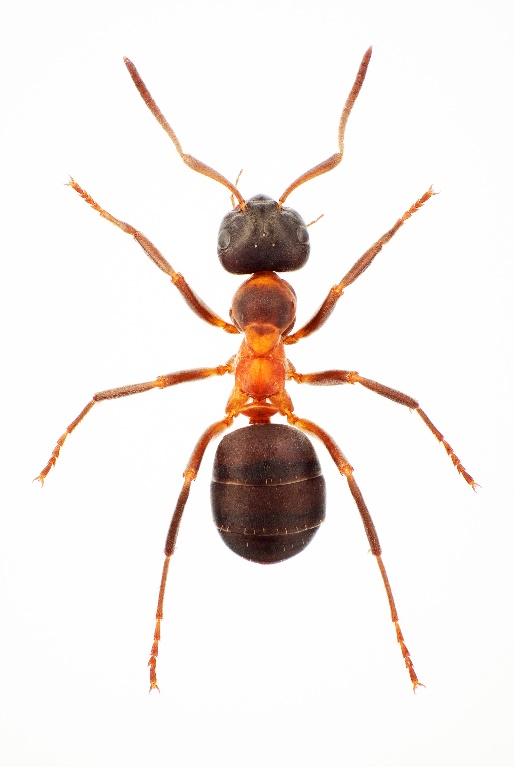 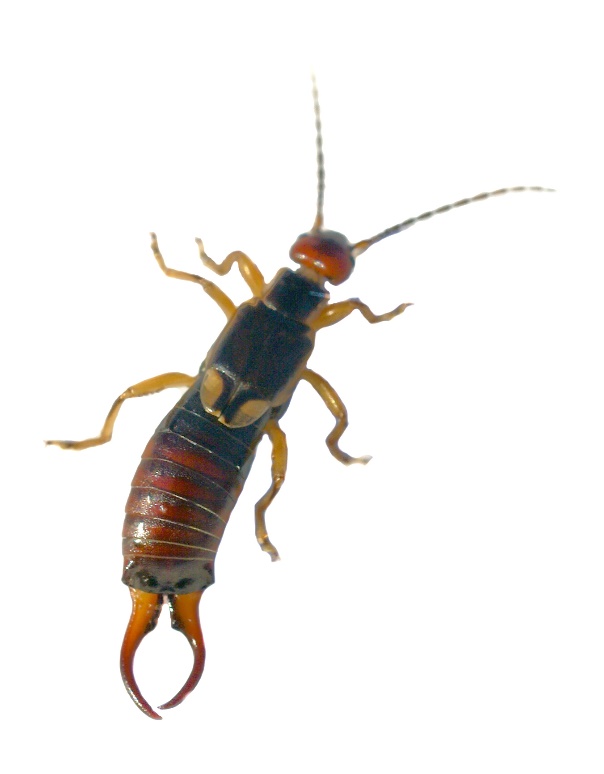 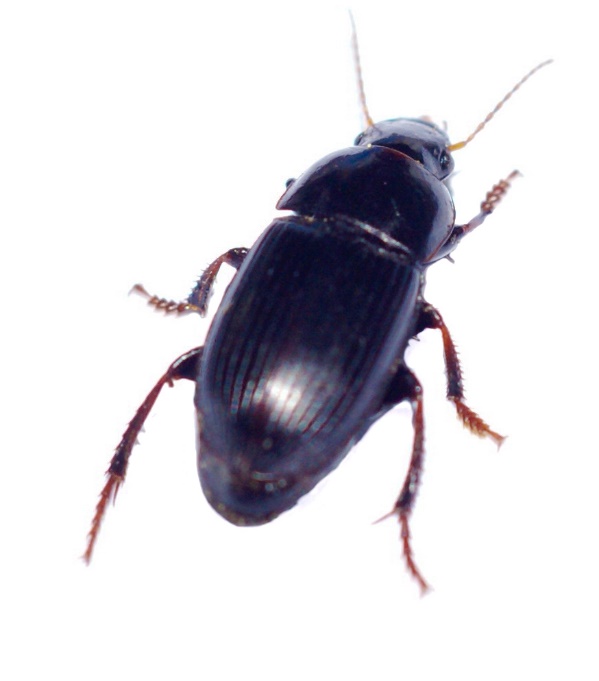 Foto: Hilde Olsen / Skog og landskap
Foto: Hilde Olsen / Skog og landskap
Foto: Karsten Sund / Skog og landskap
Småkryp med åtte beinEdderkoppdyr
Hvem av dere valgte et småkryp med åtte bein i dag?
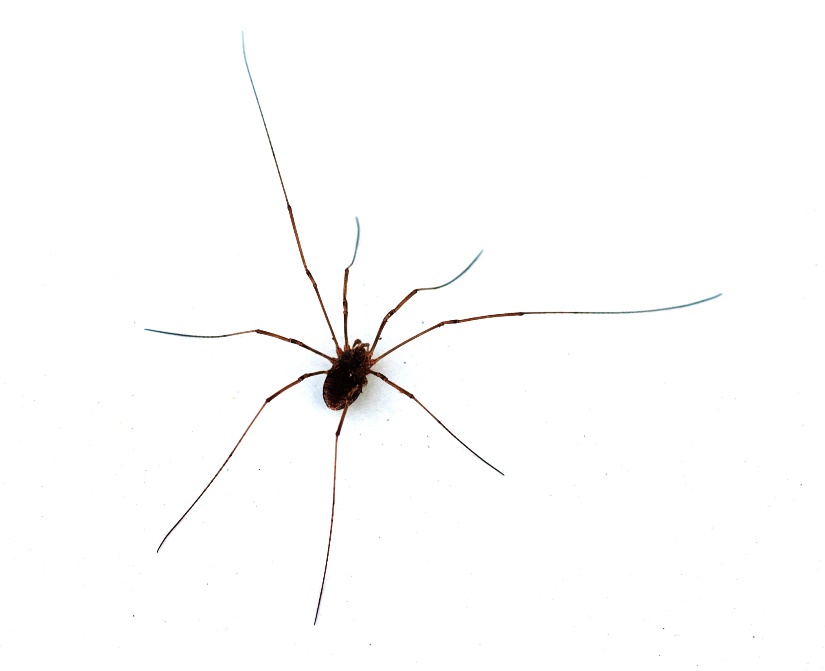 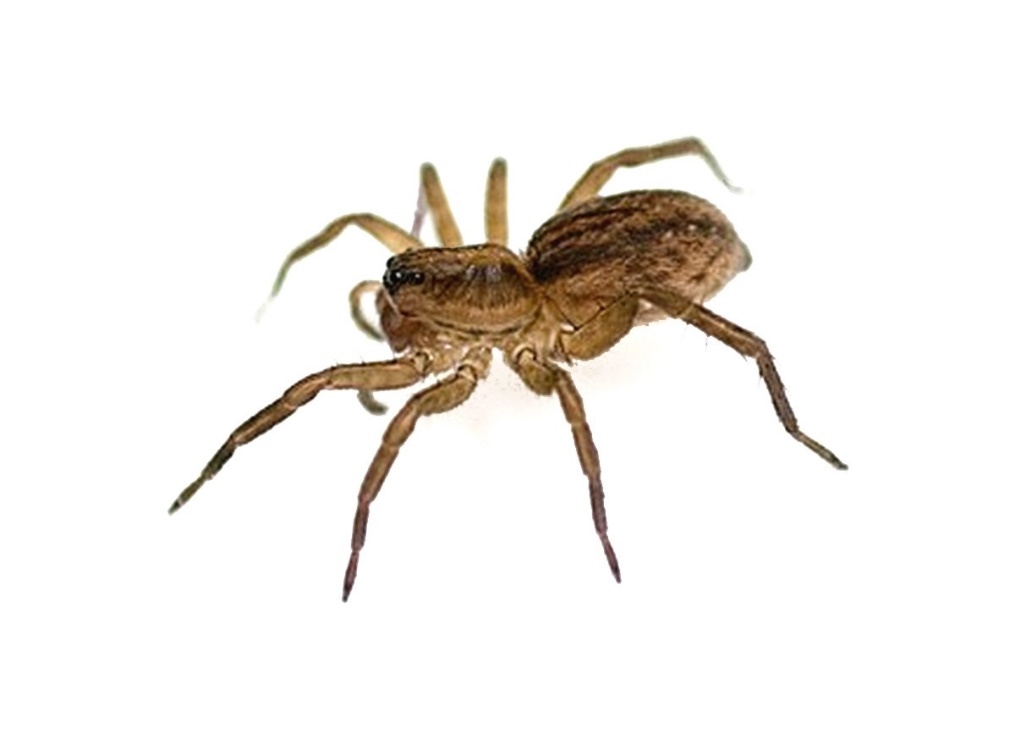 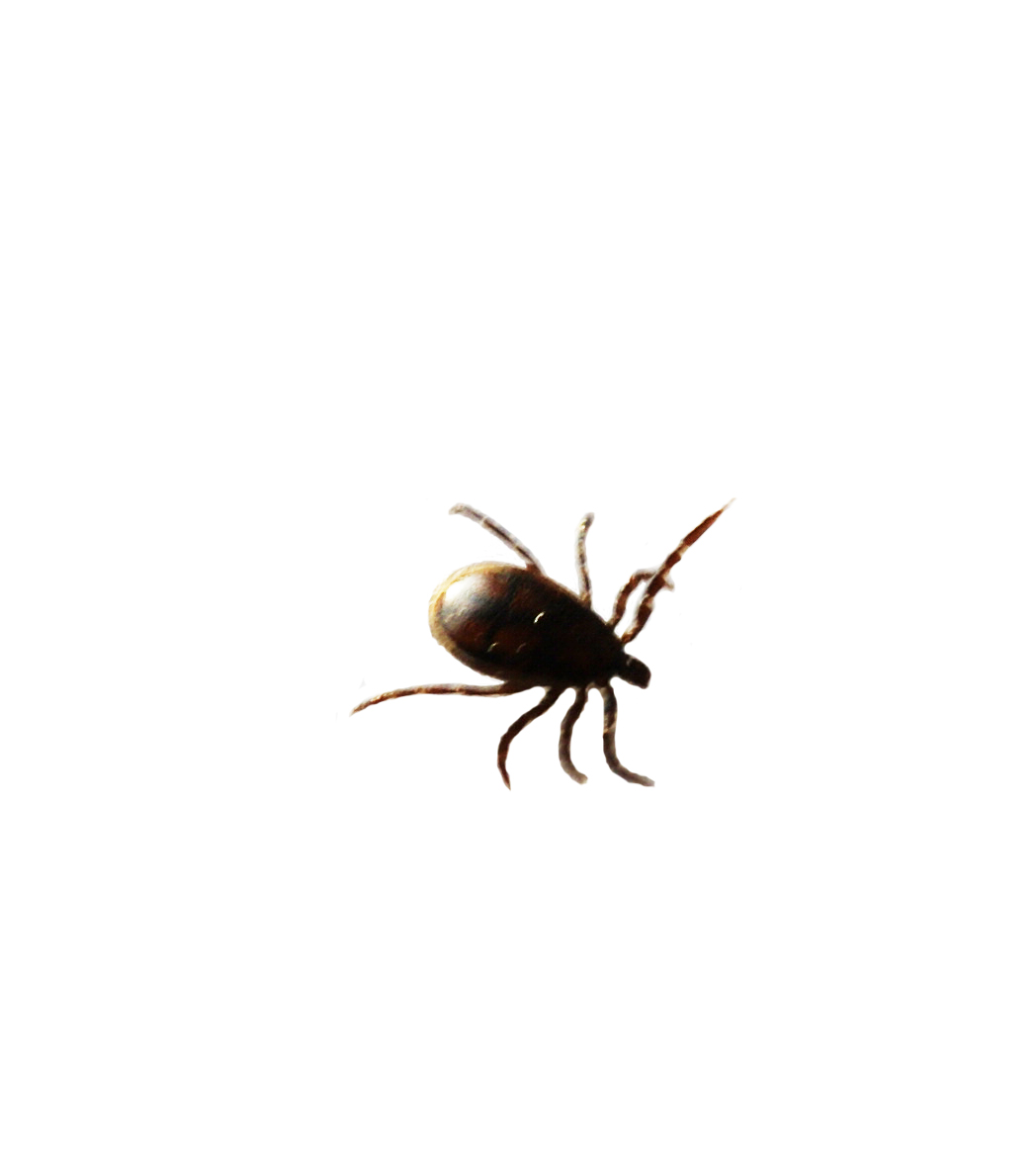 Foto: Lars Dalen / Skog og landskap
Foto: Hilde Olsen / Skog og landskap
Foto: Hilde Olsen / Skog og landskap
Hvem av dere valgte et småkryp med mange bein i dag?
Småkryp med mer enn åtte beinSkolopendere, tusenbein, skrukketroll
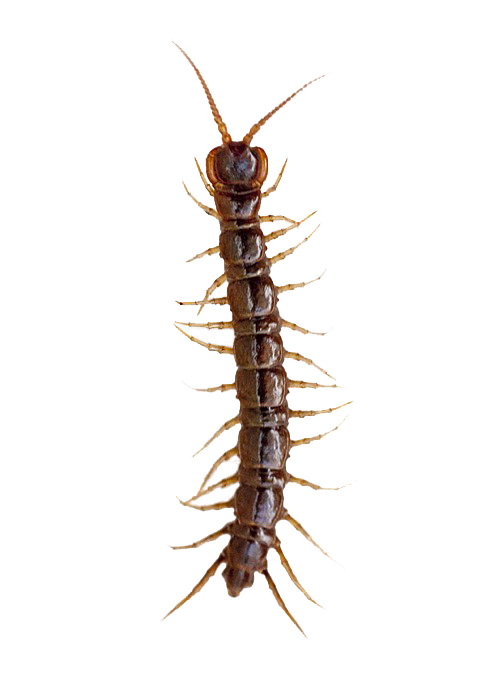 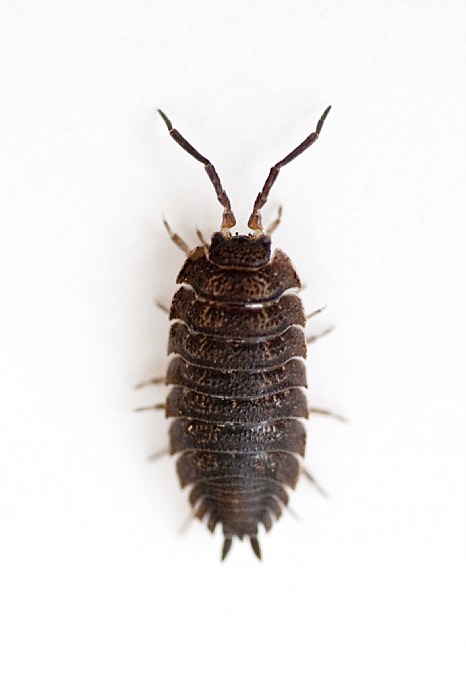 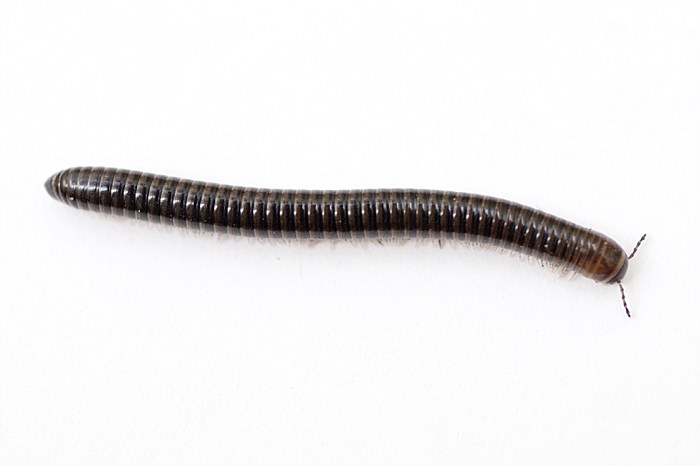 Foto: Lars Dalen / Skog og landskap
Foto: Lars Dalen / Skog og landskap
Foto: Lars Dalen / Skog og landskap
Småkryp er livsviktige!
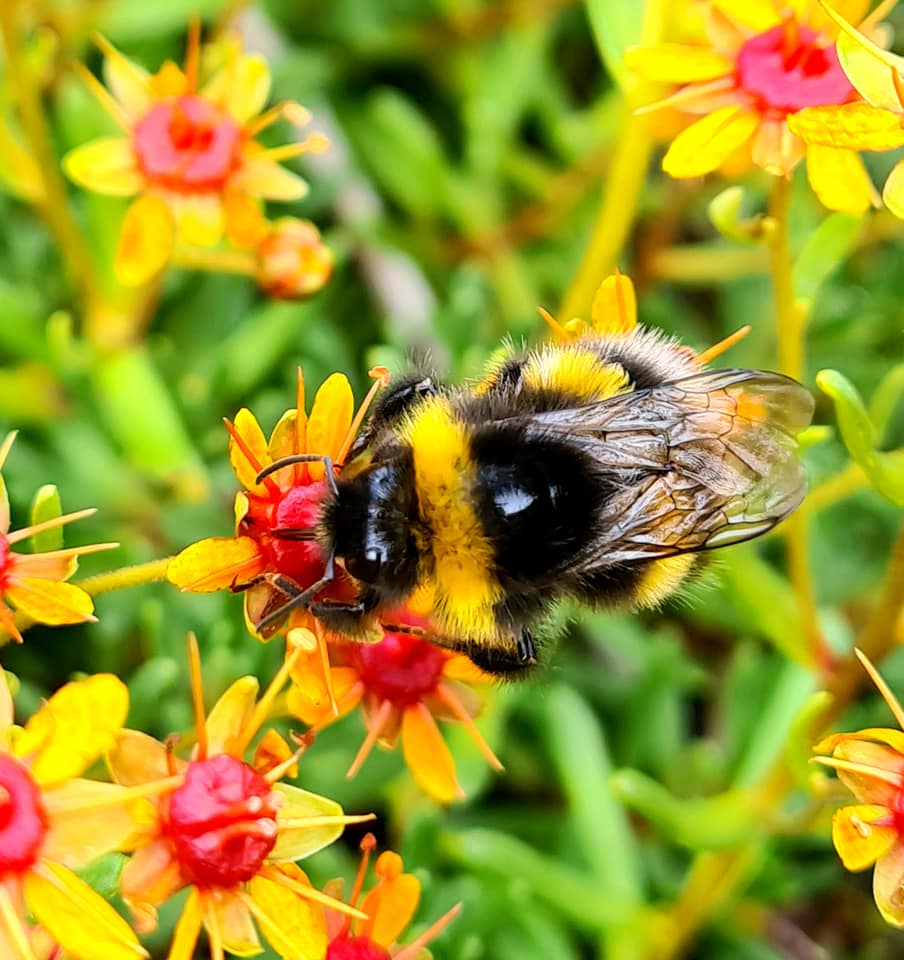 Småkryp 
er mat for mange dyr
hjelper til med pollinering så planter kan lage frø
gjør døde dyr og planter om til jord

Småkryp er rett og slett nødvendige for alt som lever på jorda – også for deg og meg! 

Å bruke kjennetegn kan være nyttig for å kunne kjenne igjen ulike småkryp.
Hva er modeller?
En tegnet modell av en bille i 2D
En fysisk modell av en bille i 3D
Modeller er forenklinger av virkeligheten.
Alle modeller har sine styrker og begrensninger. 
Modeller kan være tegninger, figurer, fysiske etterligninger eller diagrammer.
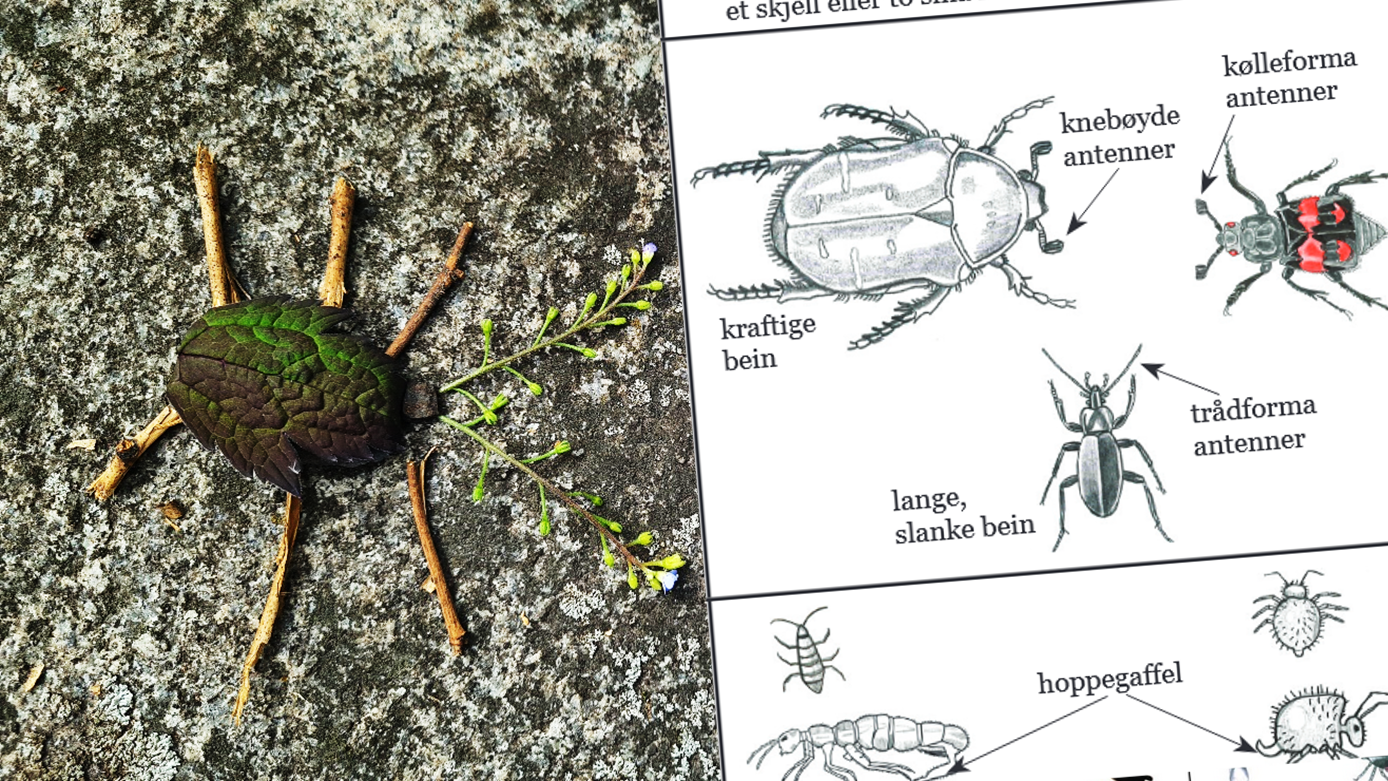 Diskuter modeller
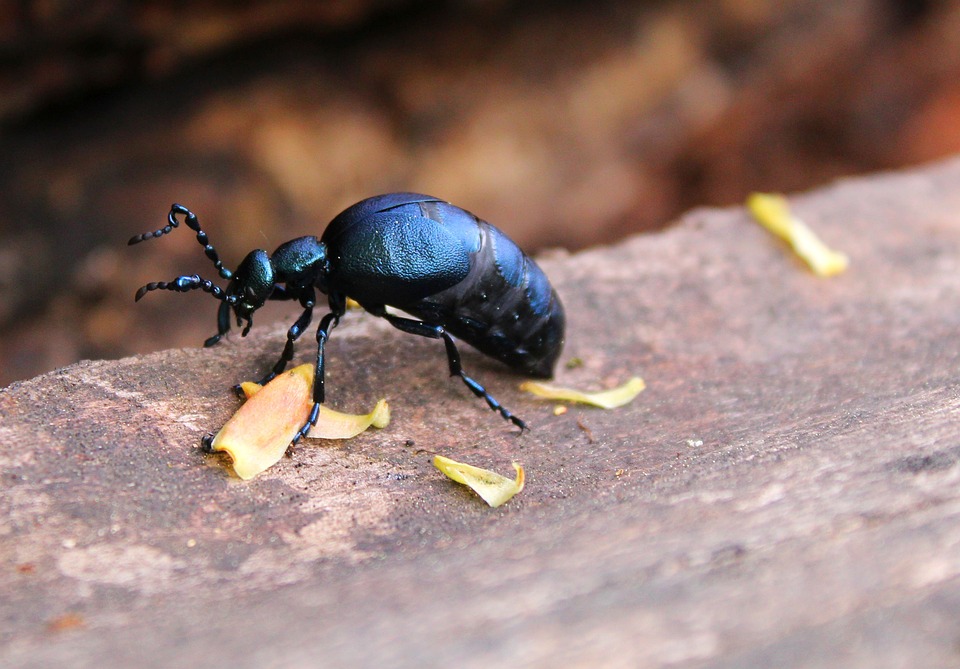 Repeter de fire kjennetegnene på småkrypet deres. Bruk:
bildet på småkrypatlaset 
bildet av modellen dere bygde av småkrypet
bildet eller filmen av småkrypet (dersom dere ikke fikk tatt bilde eller film, let det opp på internett)

Diskuter:
Hvilken modell eller hvilket bilde viser småkrypets kjennetegn best? 
Hva er styrker og begrensninger ved de ulike modellene og bilde/film når vi skal lære oss å kjenne igjen småkrypet?
Morofakta om småkryp
Gresshopper har ører på beina
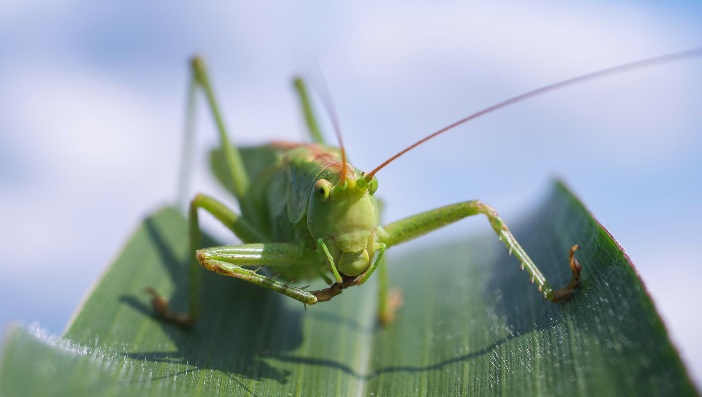 Fluer har tunga på beina
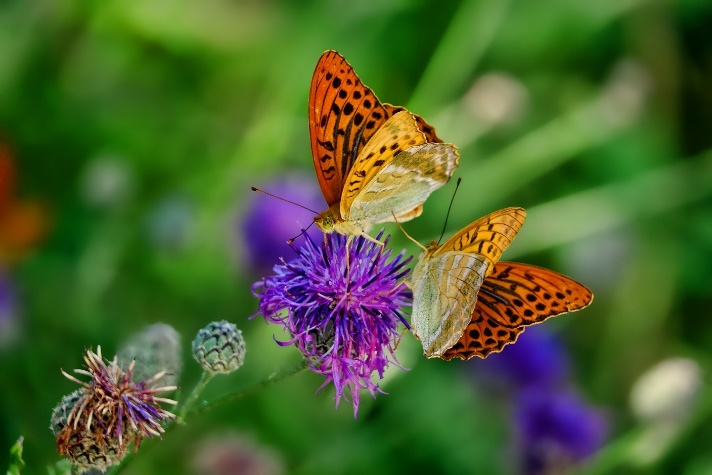 Maur har tusenvis av øyne
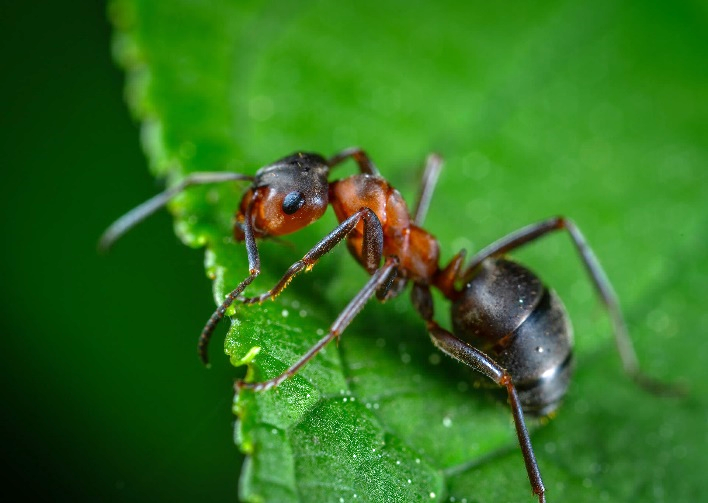 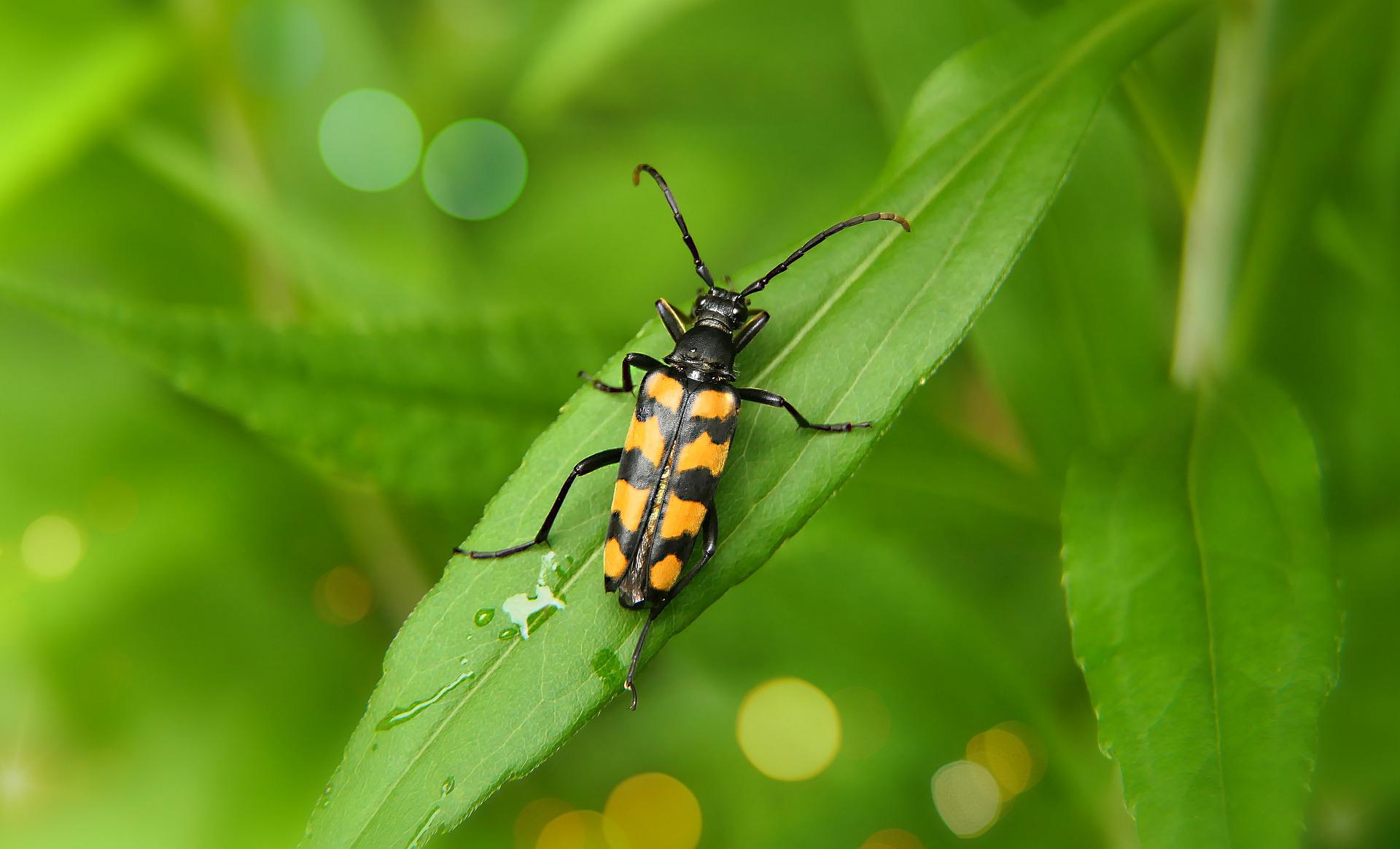 Biller har nesa på antennene sine
Noen sommerfugler hører med munnen
Morofakta om insekter – høytlesing med Anne Sverdrup-Thygeson